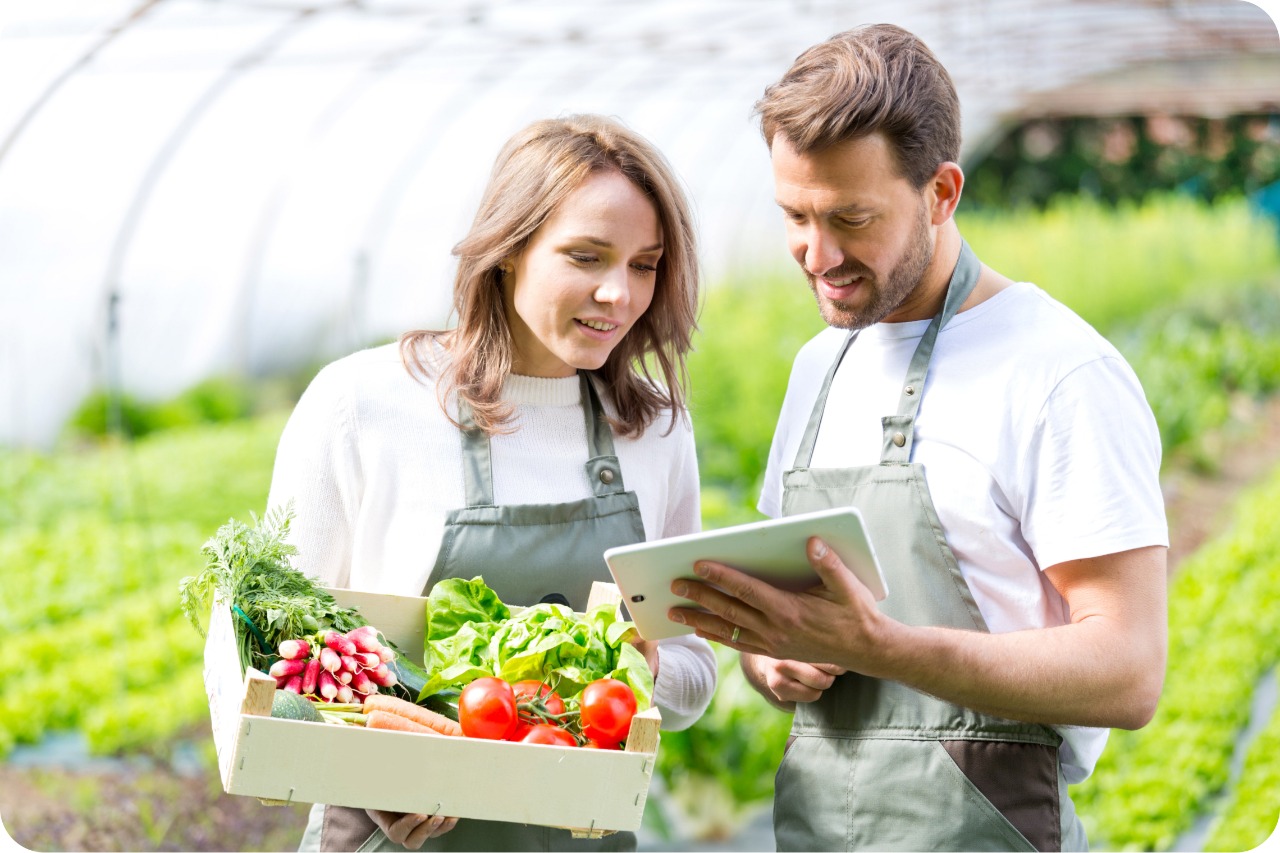 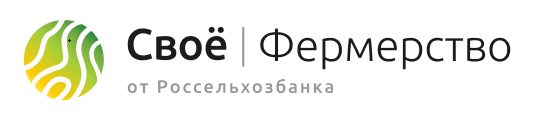 Регистрация на платформе Своё.Фермерство пошаговая инструкция пользователя
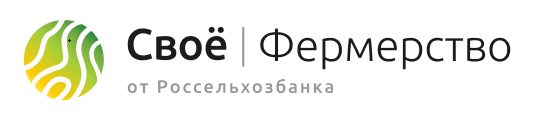 Регистрация
Регистрация на платформе Своё.Фермерство осуществляется в 2 этапа:

         Регистрация представителя компании – физического лица

         Подключение юридического лица или ИП
1
2
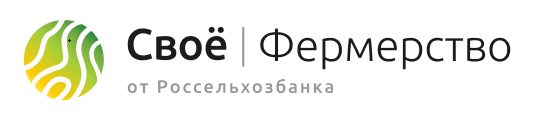 Шаг 1. Регистрация представителя компании – физического лица
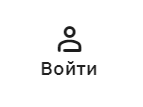 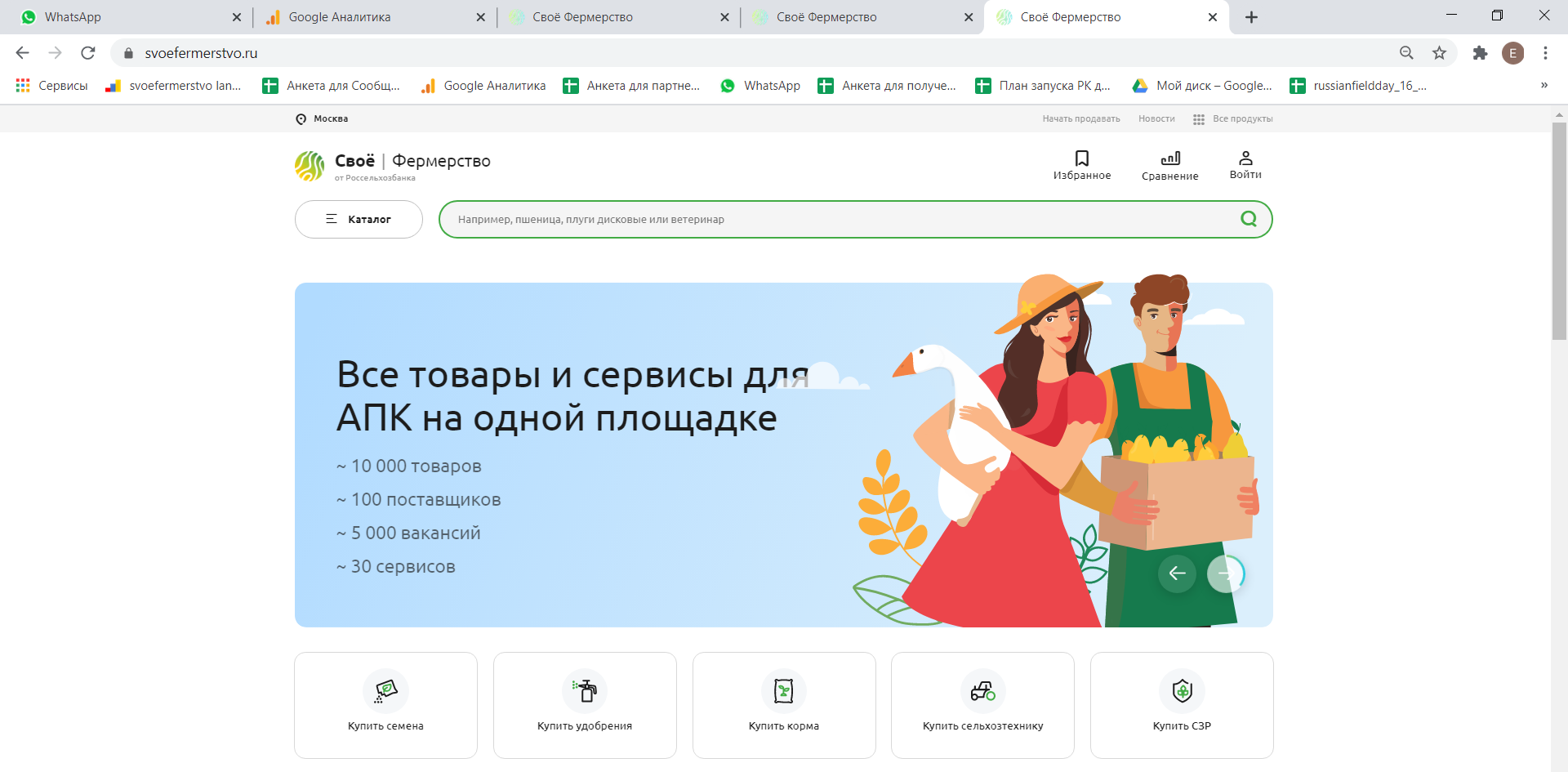 Чтобы начать работу с площадкой Своё.Фермерство, воспользуйтесь кнопкой входа, расположенной в правом верхнем углу панели меню.
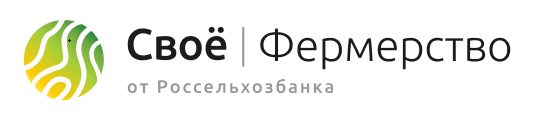 Шаг 1.2 Форма регистрации
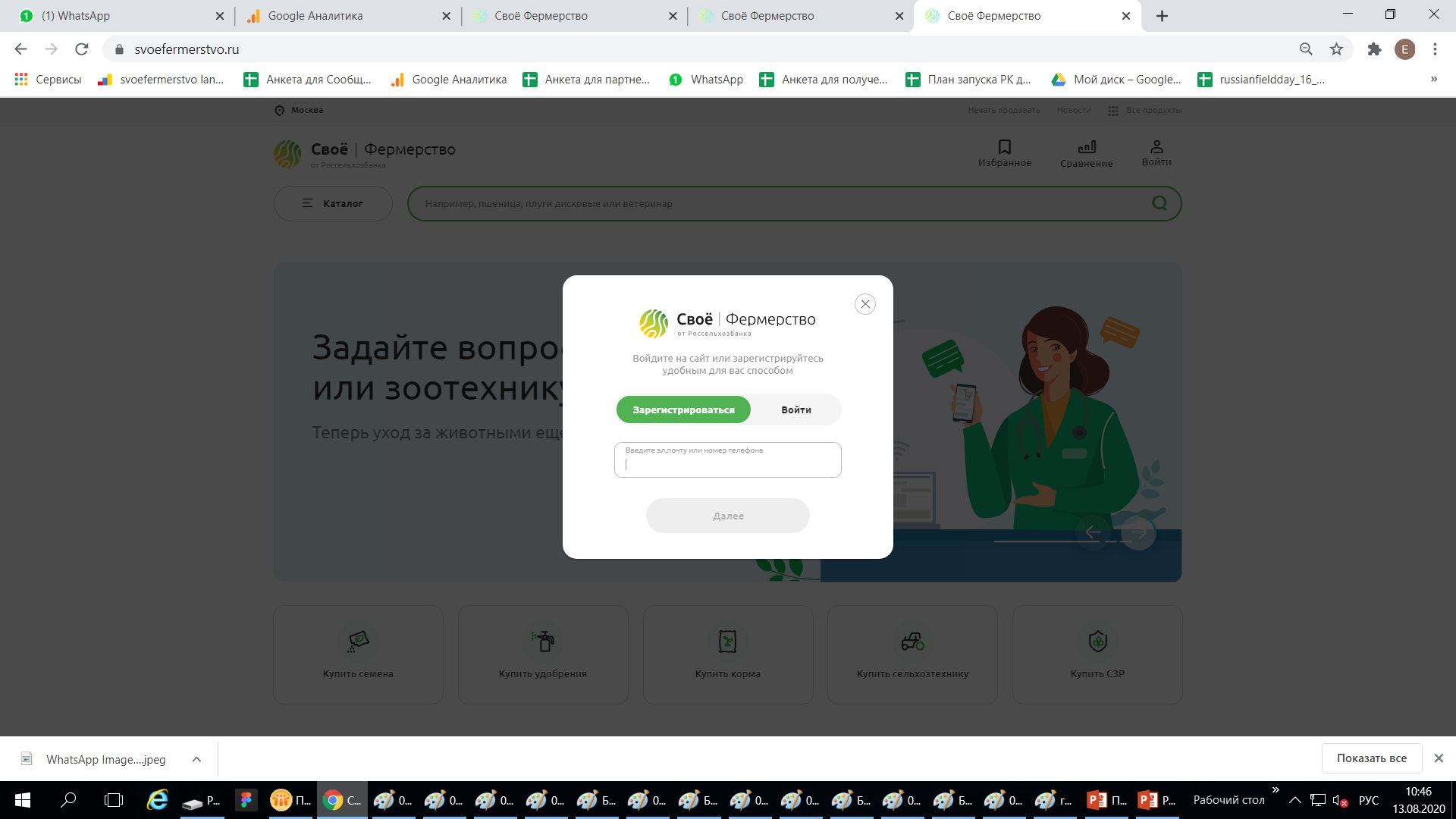 с
В открывшемся окне регистрации введите ваш номер телефона или e-mail, предварительно выбрав вариант «зарегистрироваться» и нажмите «Далее».
с
При повторном посещении сайта авторизация осуществляется тем же способом, значение «войти» будет выбрано по умолчанию и подсвечено зеленым цветом.
Важно! Указывайте действительный телефон или e-mail, на него придет код подтверждения регистрации.
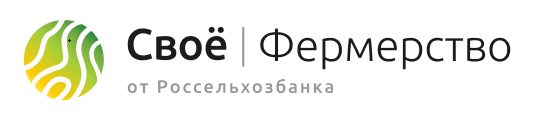 Шаг 1.3. Ввод проверочного кода
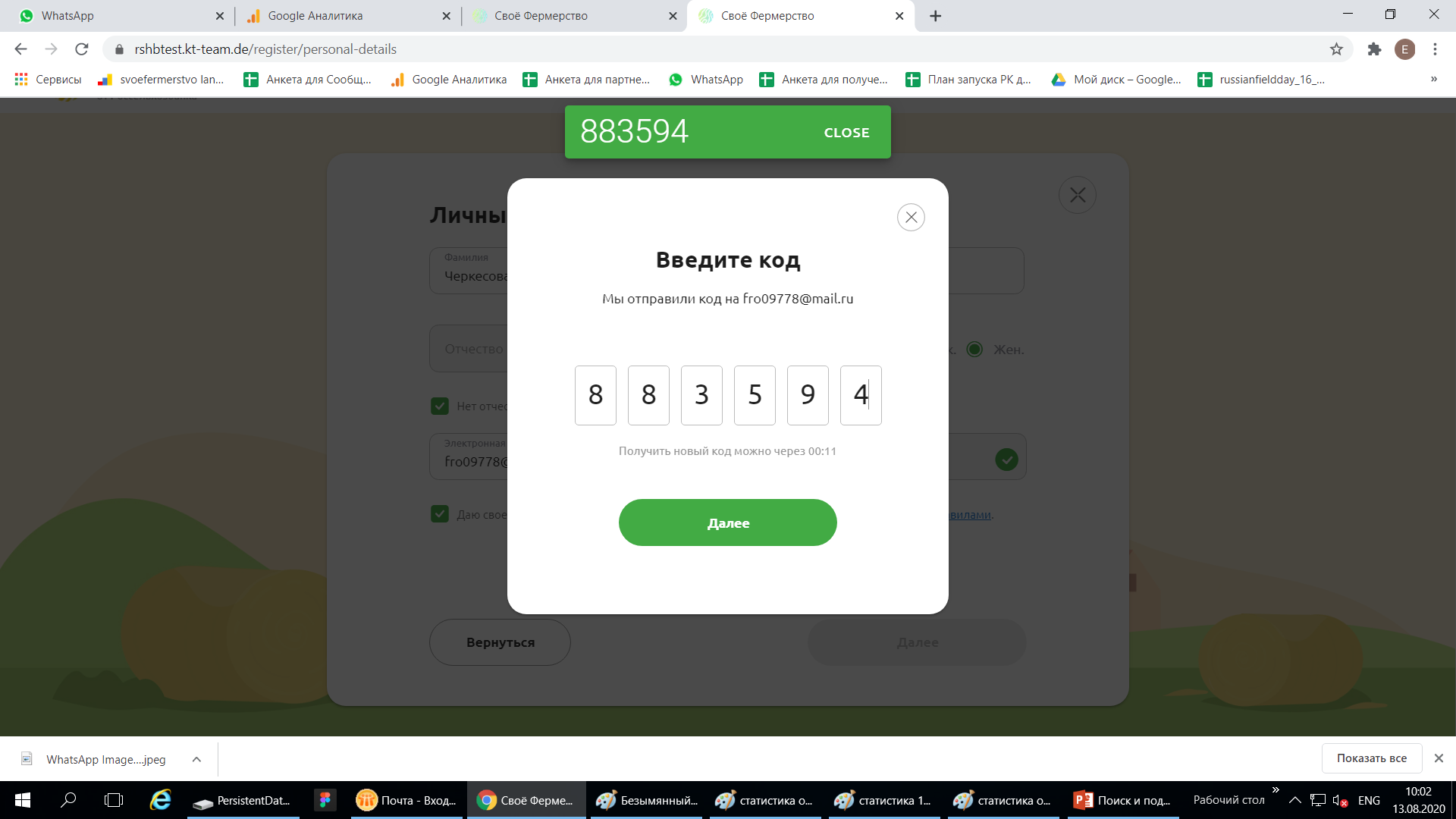 с
Введите проверочный код, который пришел  на указанный вами телефон или e-mail и нажмите «Далее».
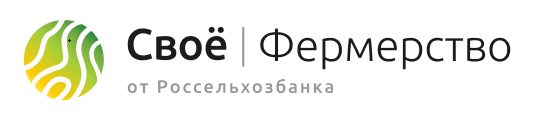 Шаг 1.4 Регистрация представителя компании
Заполните личные данные в открывшемся окне.Обязательно подтвердите ваш e-mail и номер телефона,  поставьте галочку в строке согласия на обработку персональных данных.Нажмите «Далее».
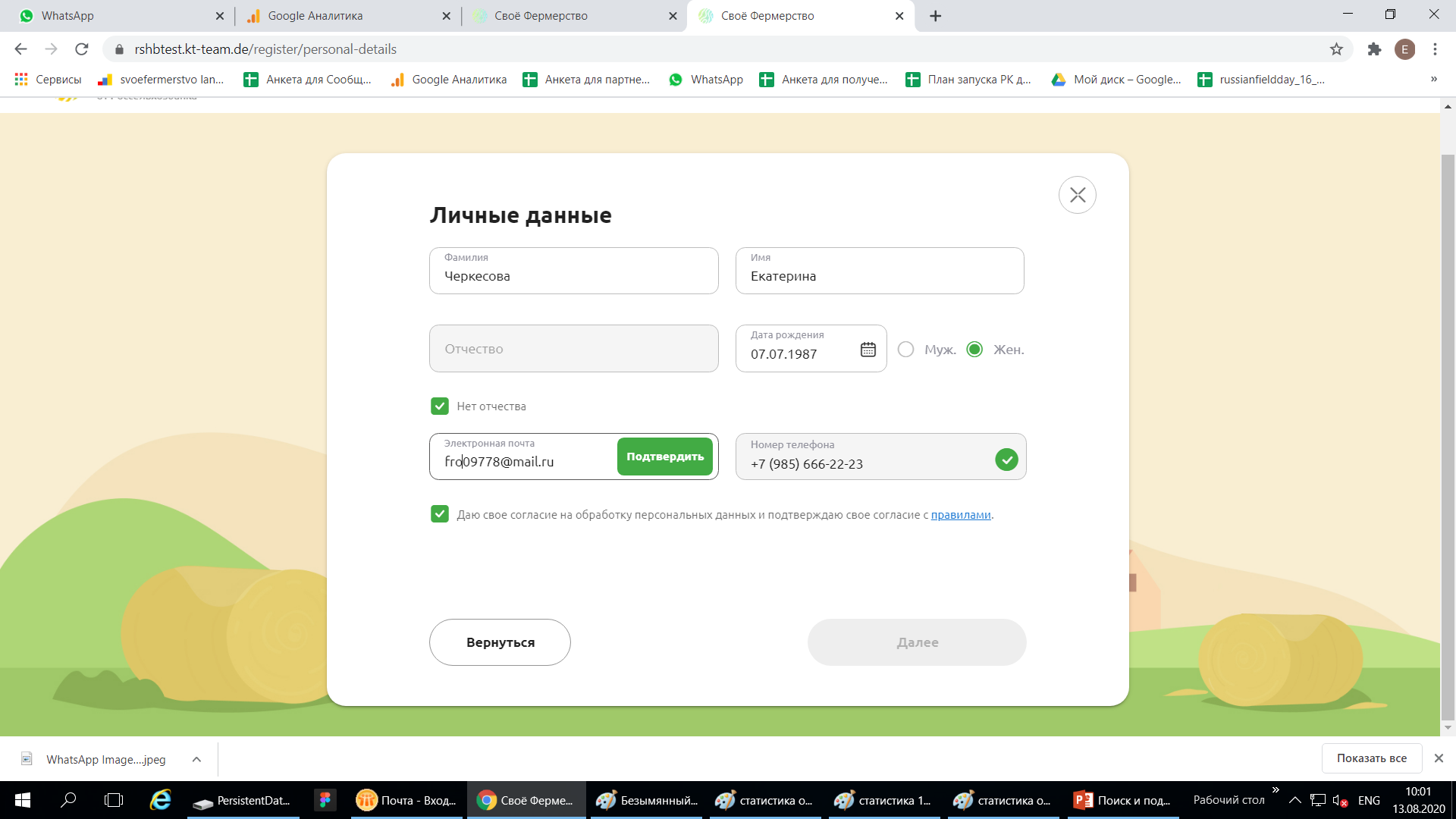 с
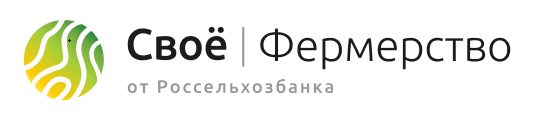 Шаг 2.1 Регистрация юр. лица или ИП
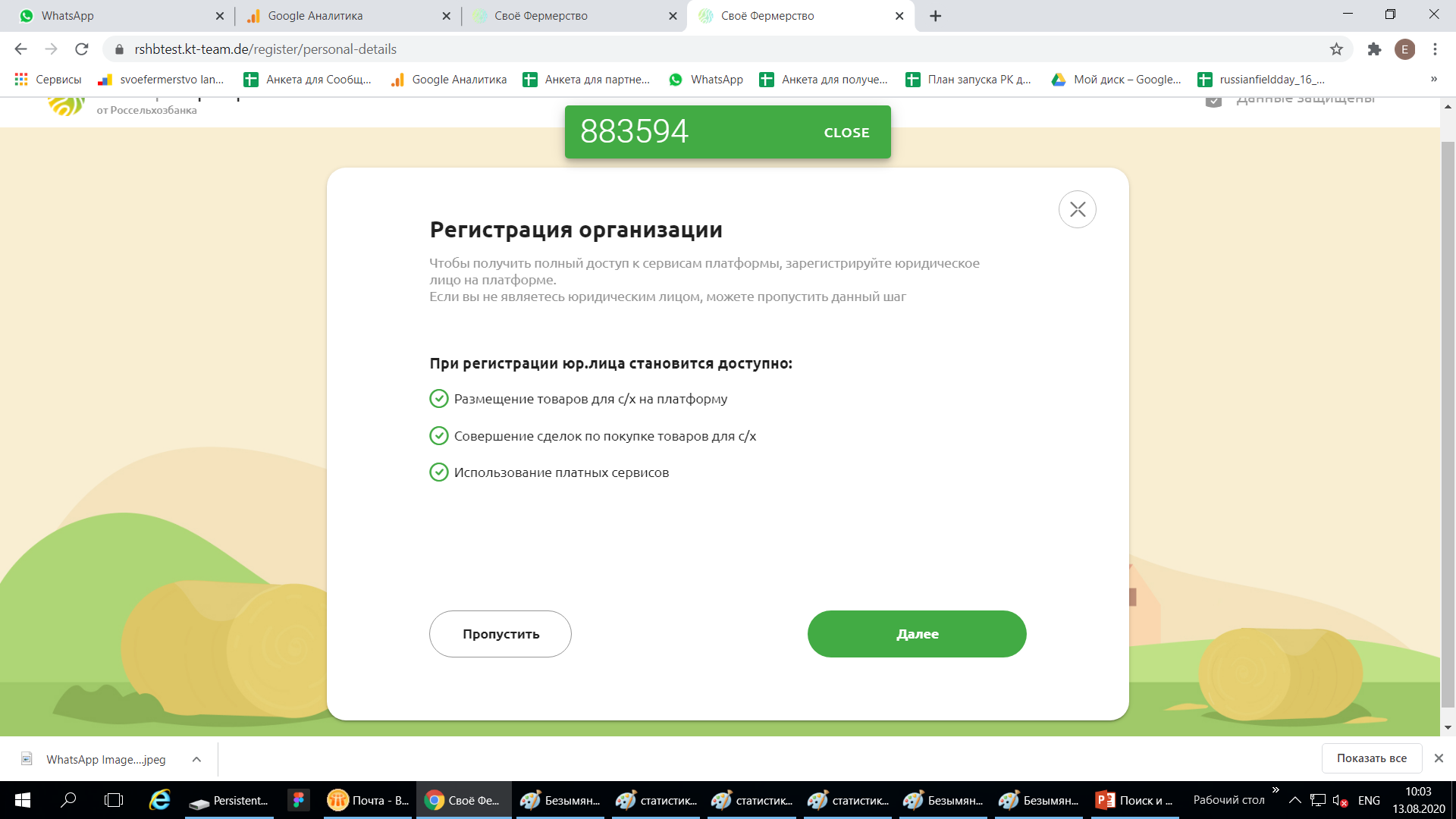 После заполнения персональных данных вам будет предложено перейти непосредственно к регистрации организации: юридического лица или ИП.Чтобы осуществить регистрацию, нажмите «Далее».
с
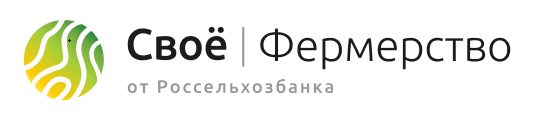 Шаг 2.2 Регистрация юр. лица или ИП
с
Выберите организационно-правовую форму.
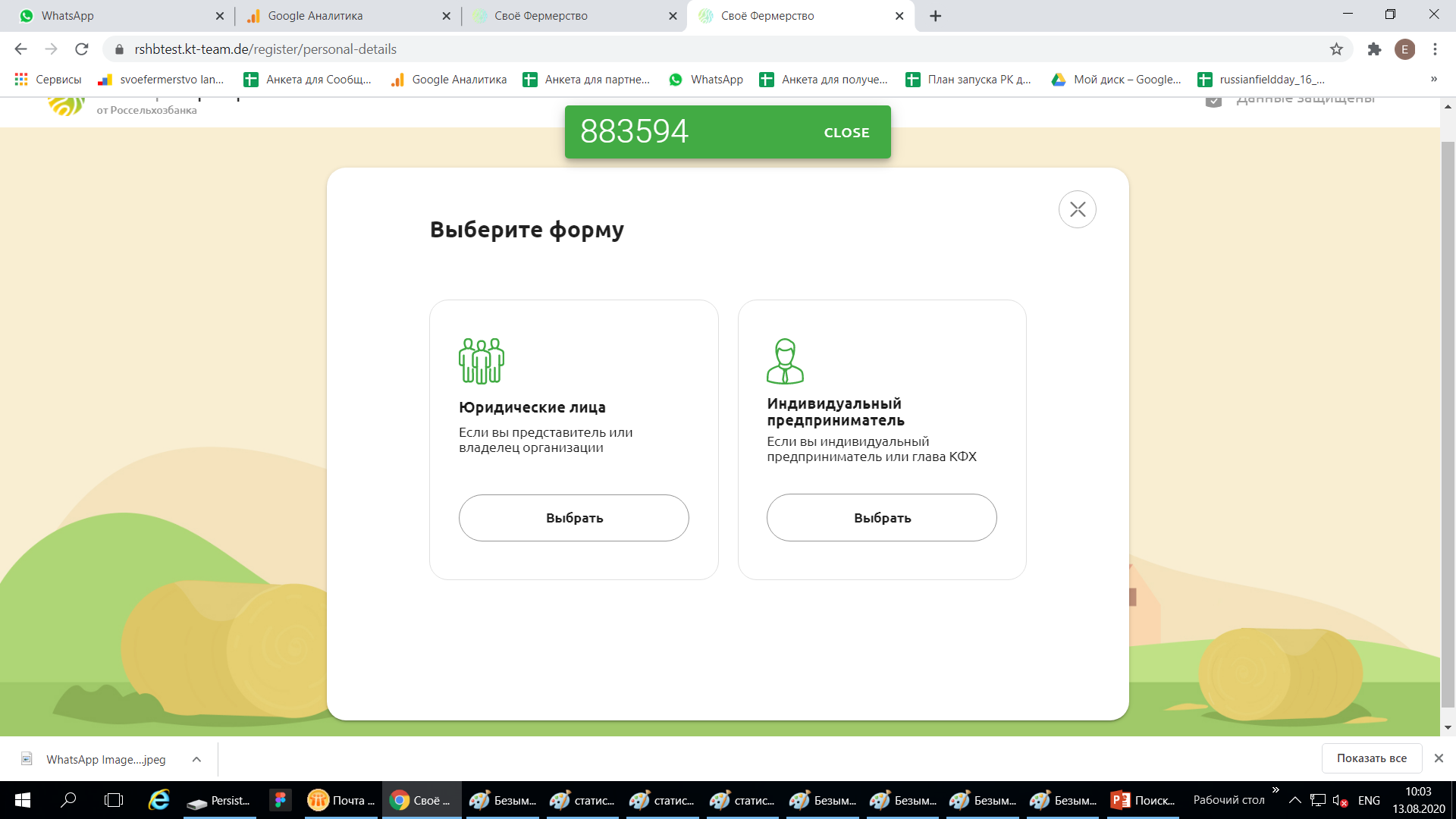 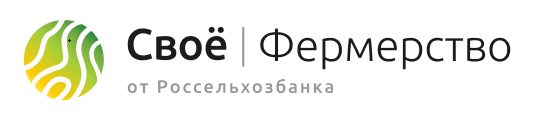 Шаг 2.3 Регистрация юр. лица или ИП
с
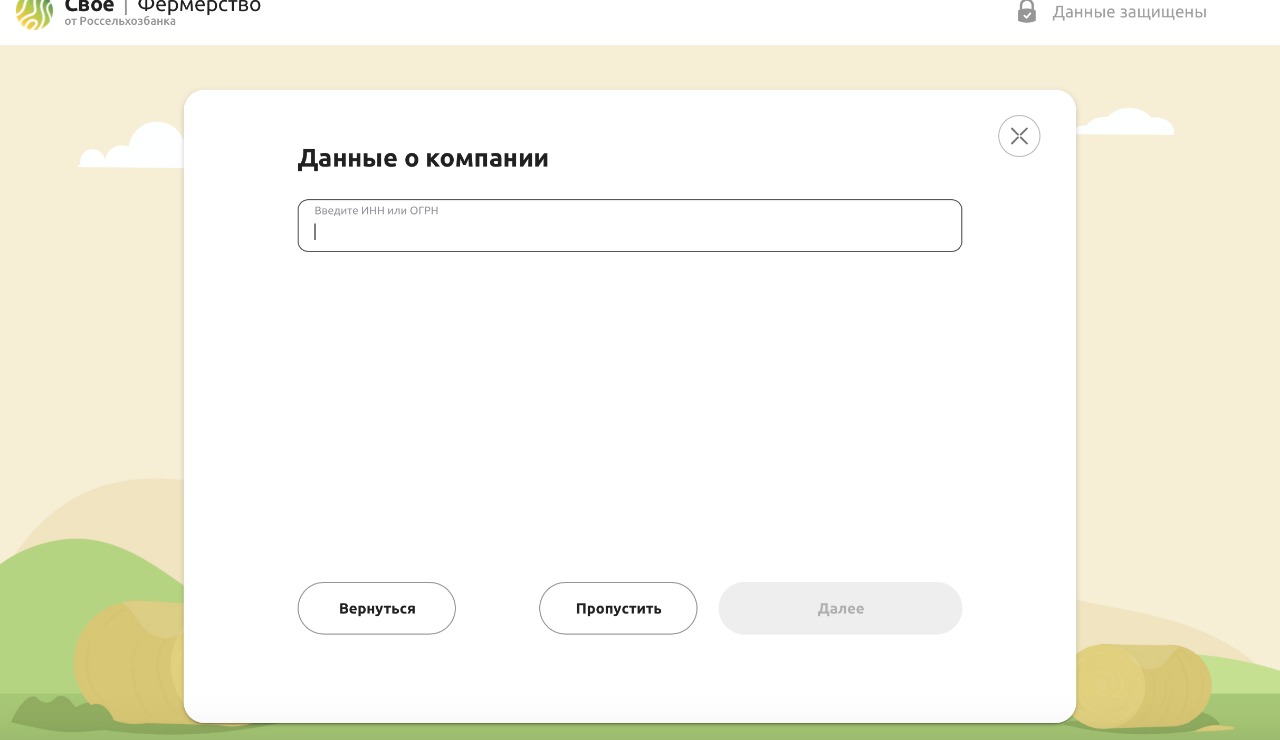 В открывшемся окне укажите ИНН и нажмите «Далее».
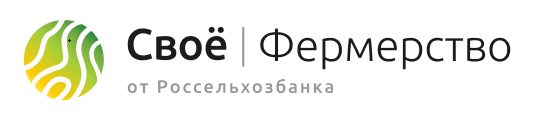 Шаг 2.4 Регистрация юр. лица или ИП
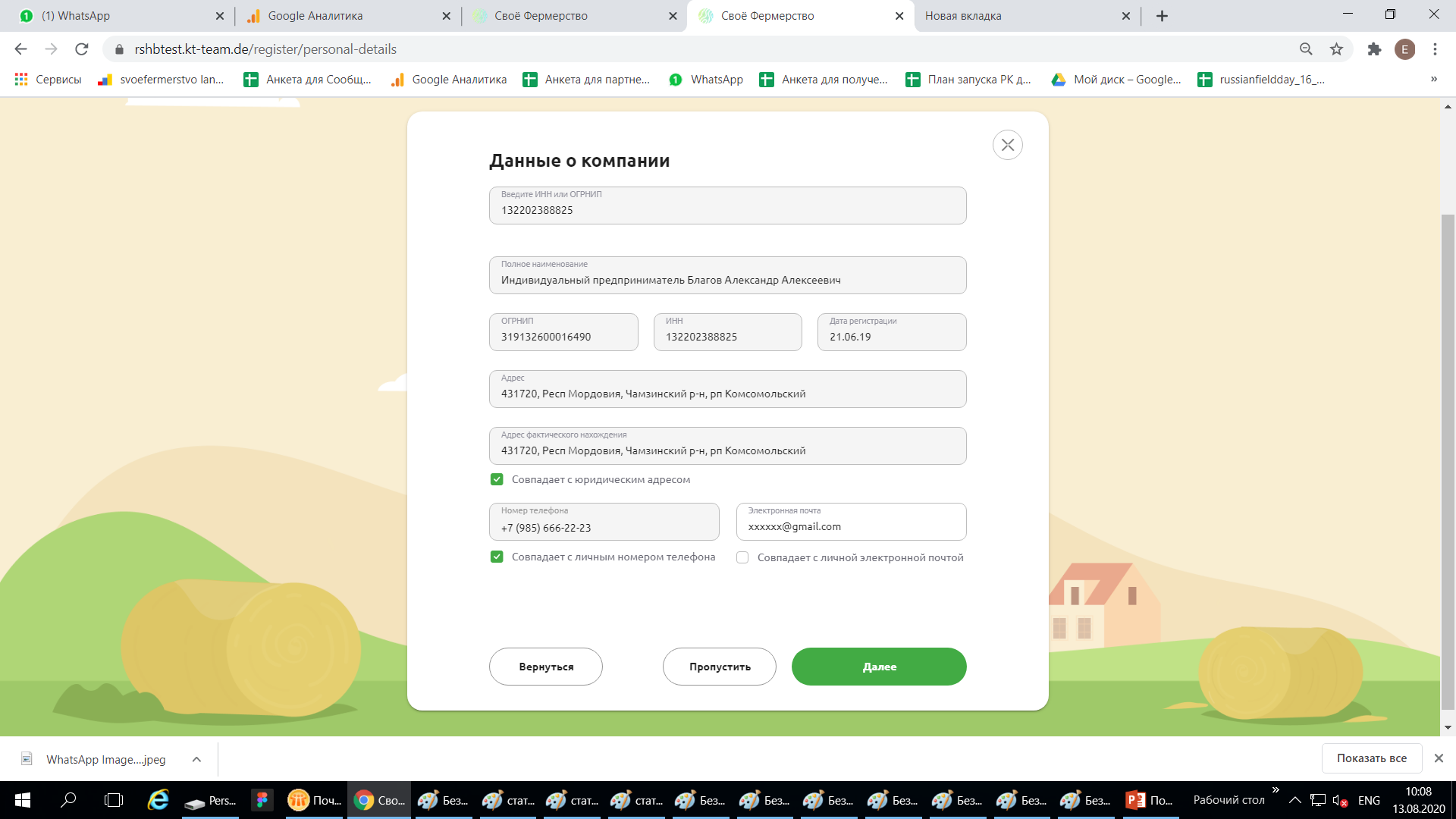 После указания ИНН, остальные данные о компании будут заполнены автоматически.
Заполните фактический адрес и контактные данные, либо поставьте галочки в соответствующих полях, если они совпадают с ранее заполненными личными данными и нажмите «Далее».
с
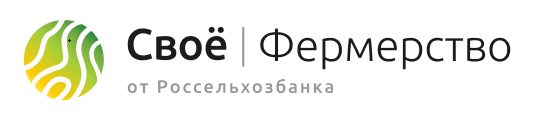 Завершение регистрации
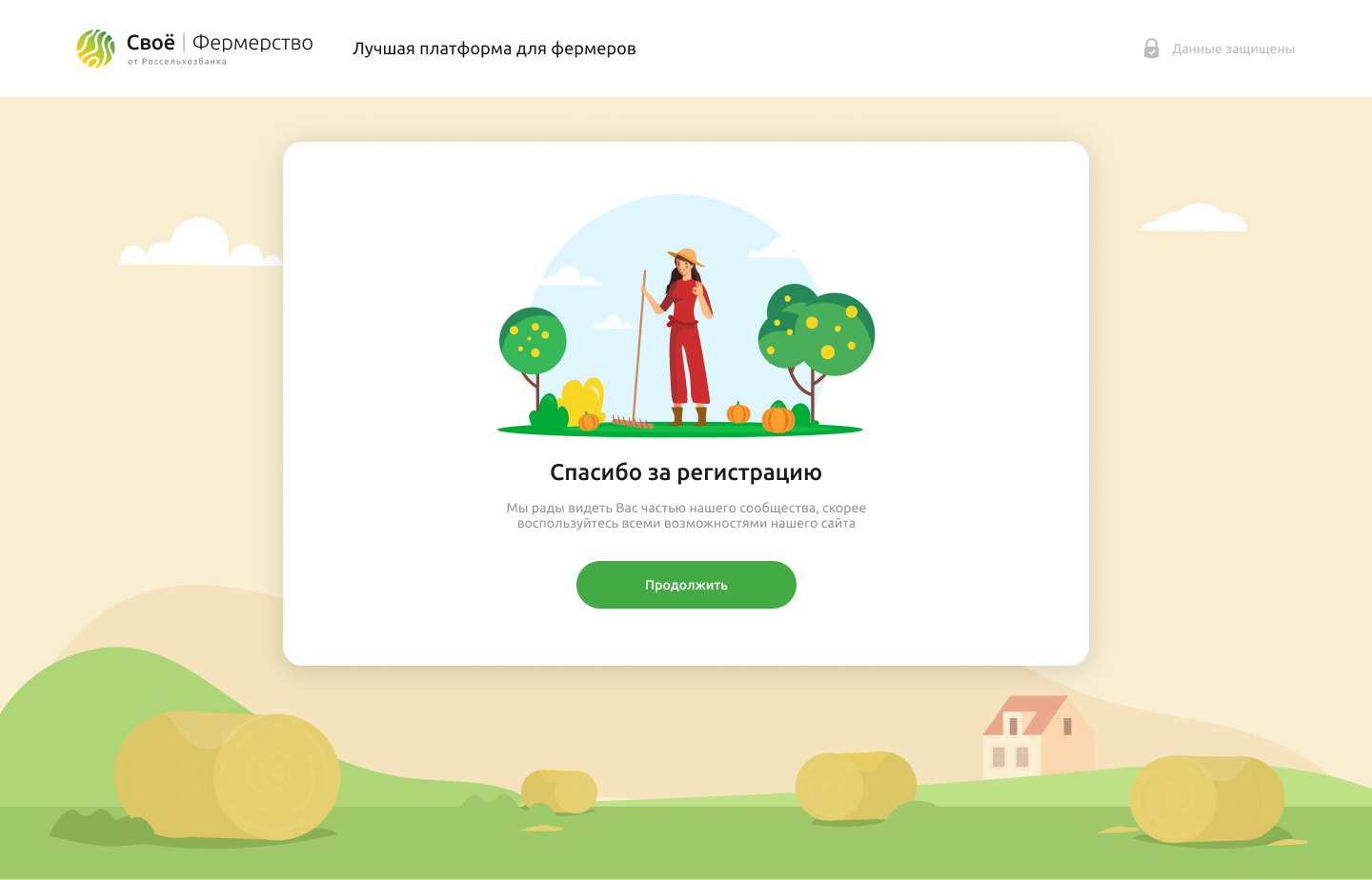 с
Вы успешно прошли регистрацию юридического лица или ИП.
Нажав кнопку «Продолжить» вы вернетесь на главную страницу и сможете продолжить навигацию по сайту.
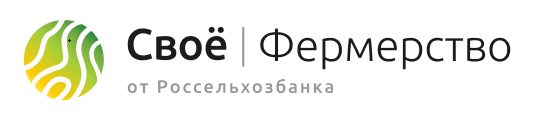 Вход в личный кабинет
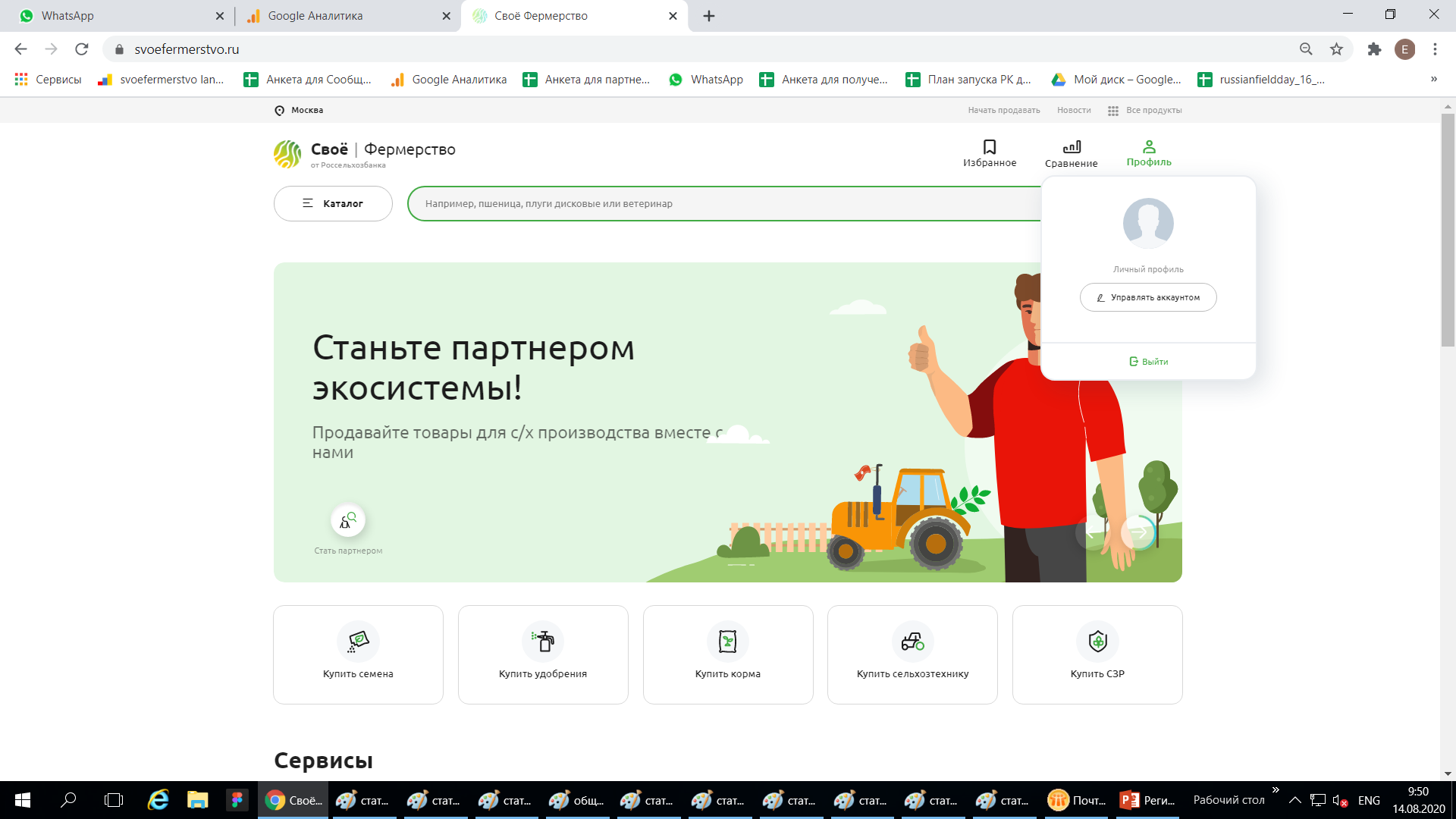 с
Если вы хотите войти в личный кабинет, воспользуйтесь кнопкой «Профиль» в правом верхнем углу панели меню.
Регистрация на Своё.Фермерство
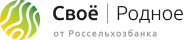 Чтобы начать публиковать товары, после регистрации необходимо нажать на раздел сельскохозяйственная продукция для АПК.
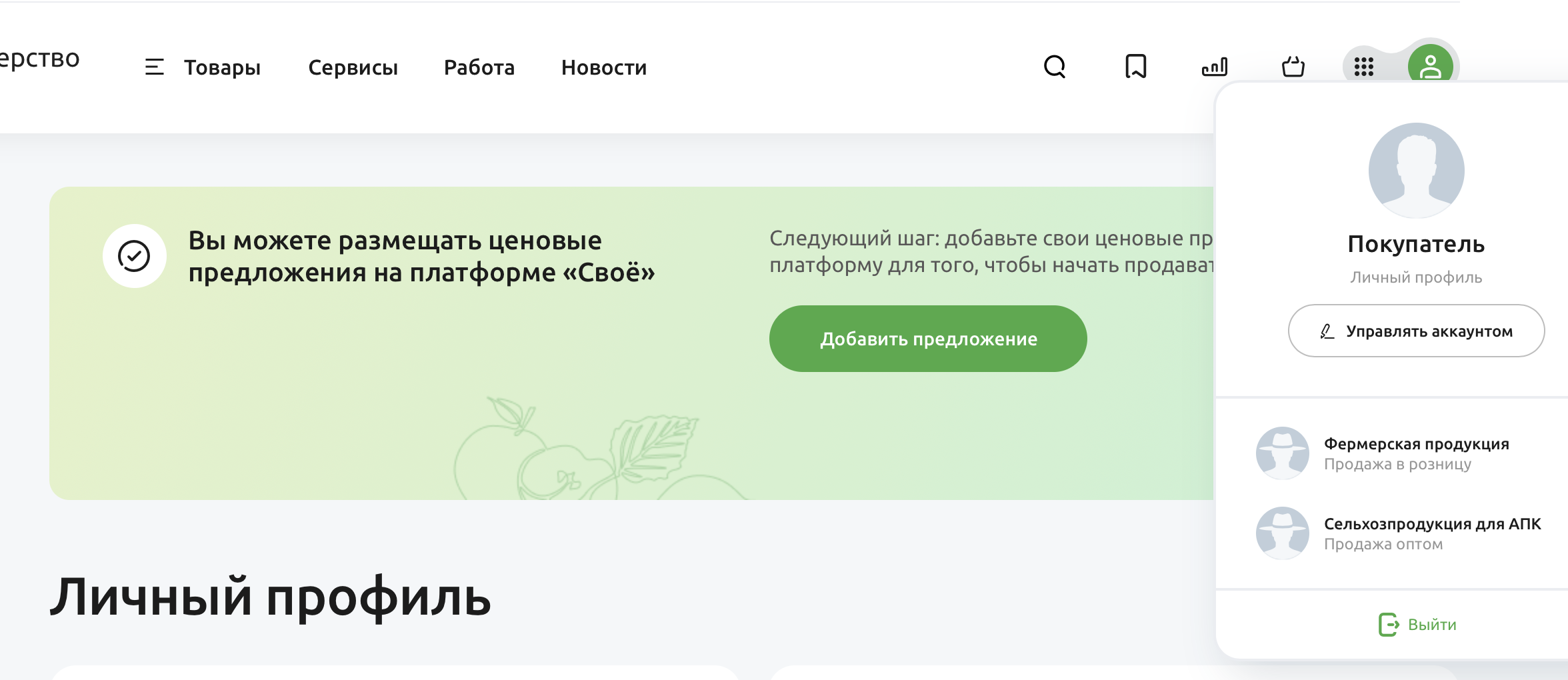 Шаг 1: Страница Продавца
В разделе Моя страница необходимо внести информацию:

Краткое описание: краткое описание деятельности продавца

Загрузка логотипа: загрузка фотографии или логотипа продавца

После заполнения всех данных нажимаем кнопку:
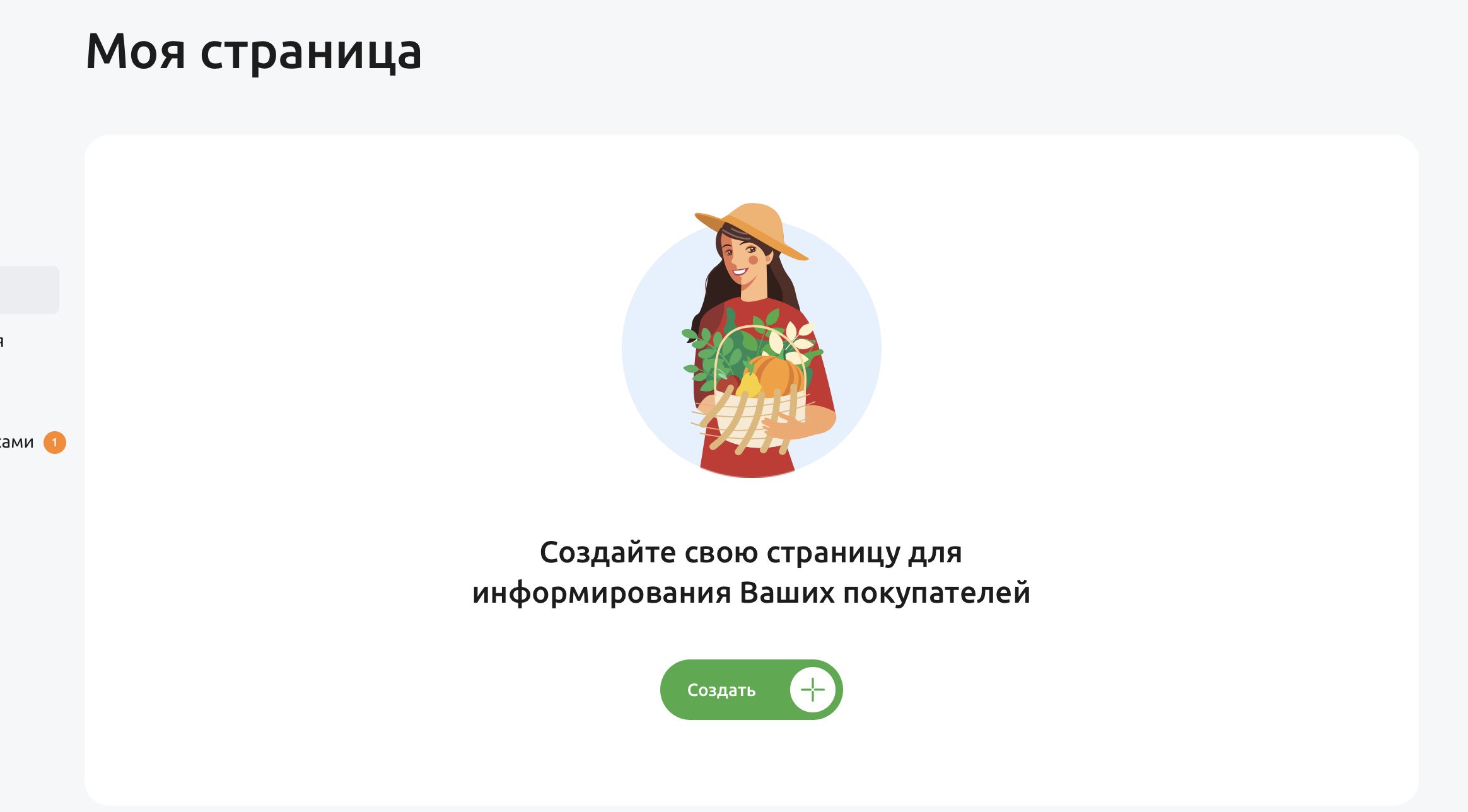 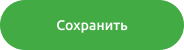 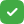 Регистрация на Своё.Фермерство
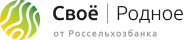 Шаг 2: Управление адресами в ЛК
На этом шаге нужно указать Адрес\адреса, по которому можно будет осуществить самовывоз

Необходимо заполнить поля и нажать

Если адресов несколько, можно добавить все, нажав кнопку добавить.

Заполнение данного раздела позволяет выбрать опцию «Самовывоз» при добавлении предложения.
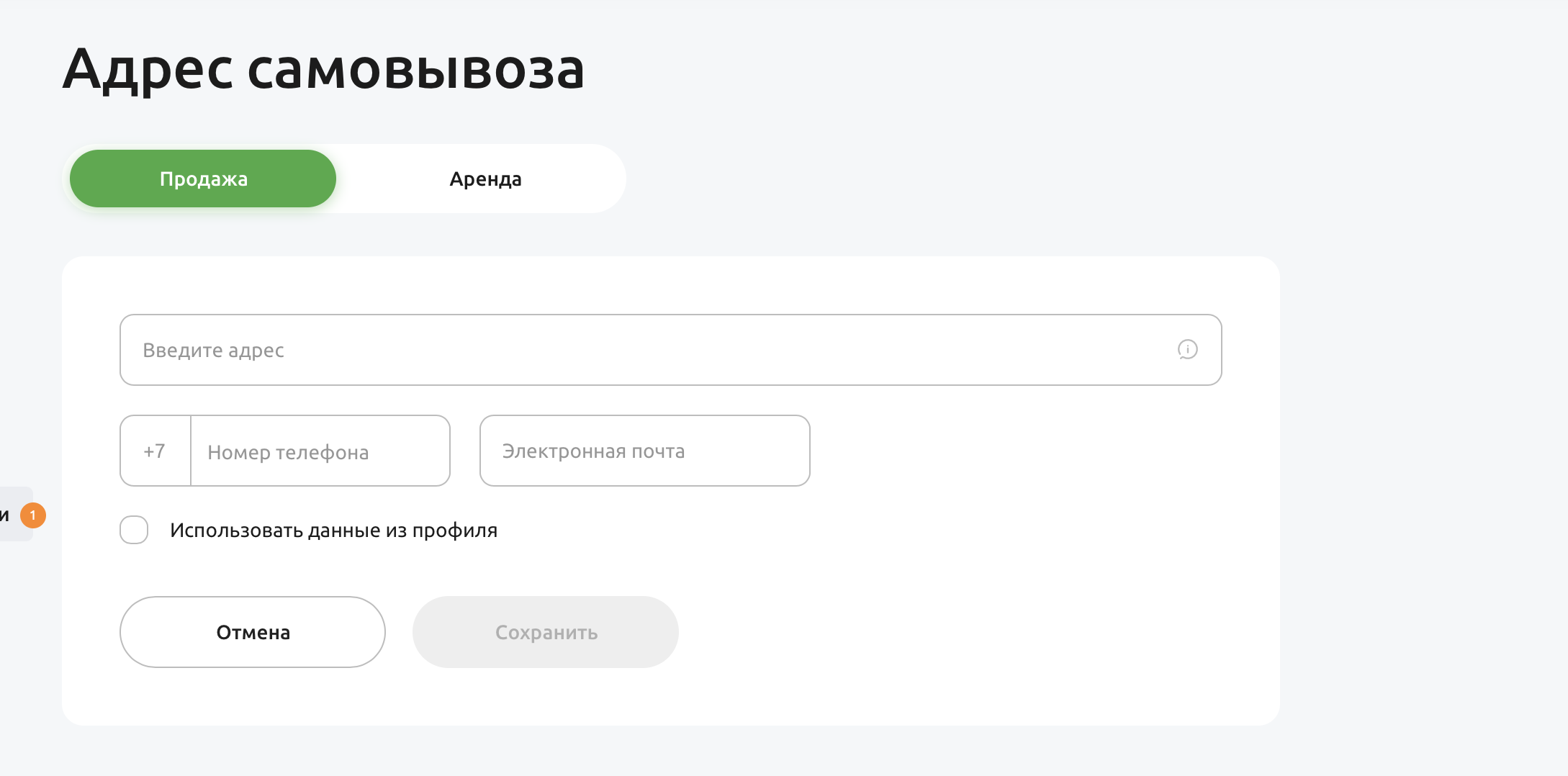 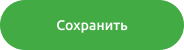 Регистрация на Своё.Фермерство
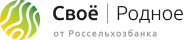 Шаг 3: Мои предложения
В разделе мои предложения нажимаем кнопку Добавить предложения и переходим к заполнению информации о товаре. Все пункты должны быть заполнены

Наименование: название продукта с заглавной буквы

Артикул: если у фермера нет артикулов на продукцию, присваиваем самостоятельно начиная с единицы (артикул 1, следующий загружаемый товар  артикул 2 и т.д.) Артикулы у одного продавца не могут повторяться, не должны содержать букв и регистров.

Цена: цена товара\без цены

Количество товара: Указываем количество товара за указанную цену
Условия продажи: Указываем условия о продаже товара (предоплата, кредит и т.д.)
Количество товара в порции: вес/объем продукта, который будет в продаваемой позиции
Загрузка фото: загрузка фотографии товара

Если у продавца большое количество товара, можно заполнить ексель файл, обратиться к Сандрыкиной Ларисе +7-964-565-07-08
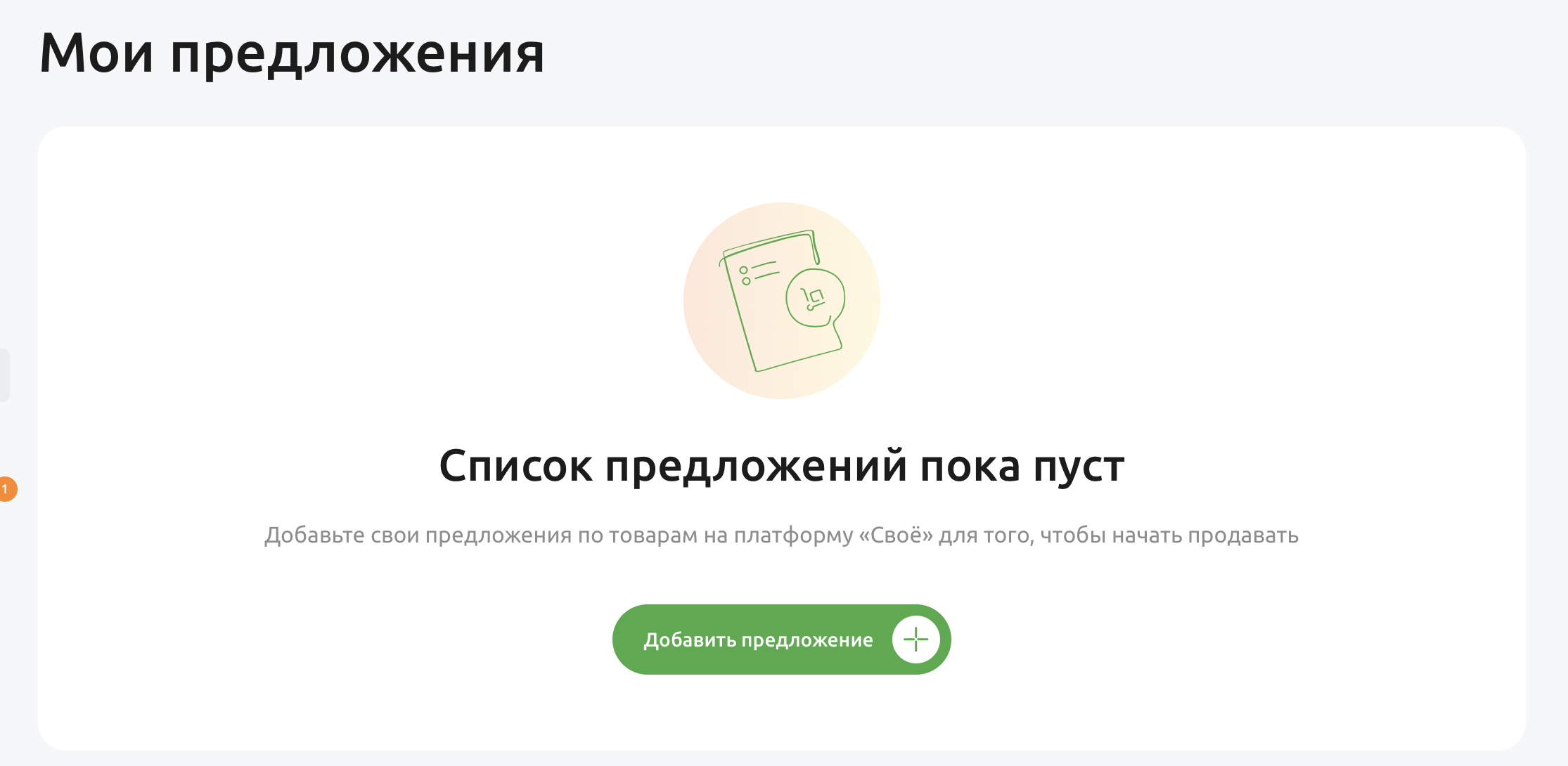 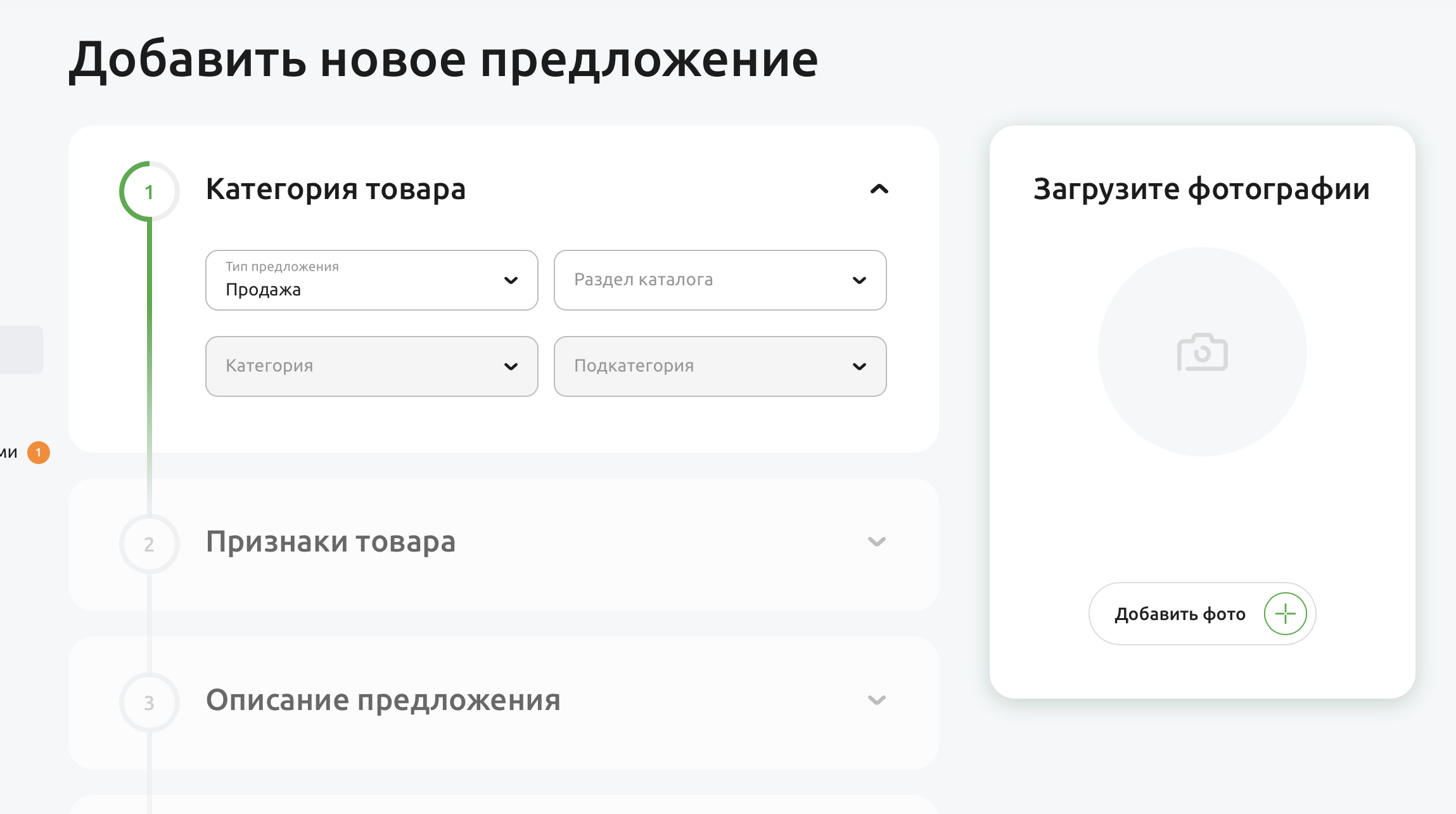 Регистрация на Своё.Фермерство
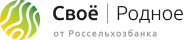 Шаг 4: Модерация
После публикации товар попадает на модерацию. Это займет некоторое время. После успешного прохождения модерации товар отобразится в ЛК в разделе Мои предложения.

Поздравляем, Ваш товар опубликован на сайте Своё.Фермерство!

В случае возникновения технических проблем пишите на 
svoehelp@rshbintech.ru

По всем вопросам касательно размещения и добавления продукции обращайтесь к Сандрыкиной Ларисе +7-964-565-07-08 sandrykinala@rshb.ru
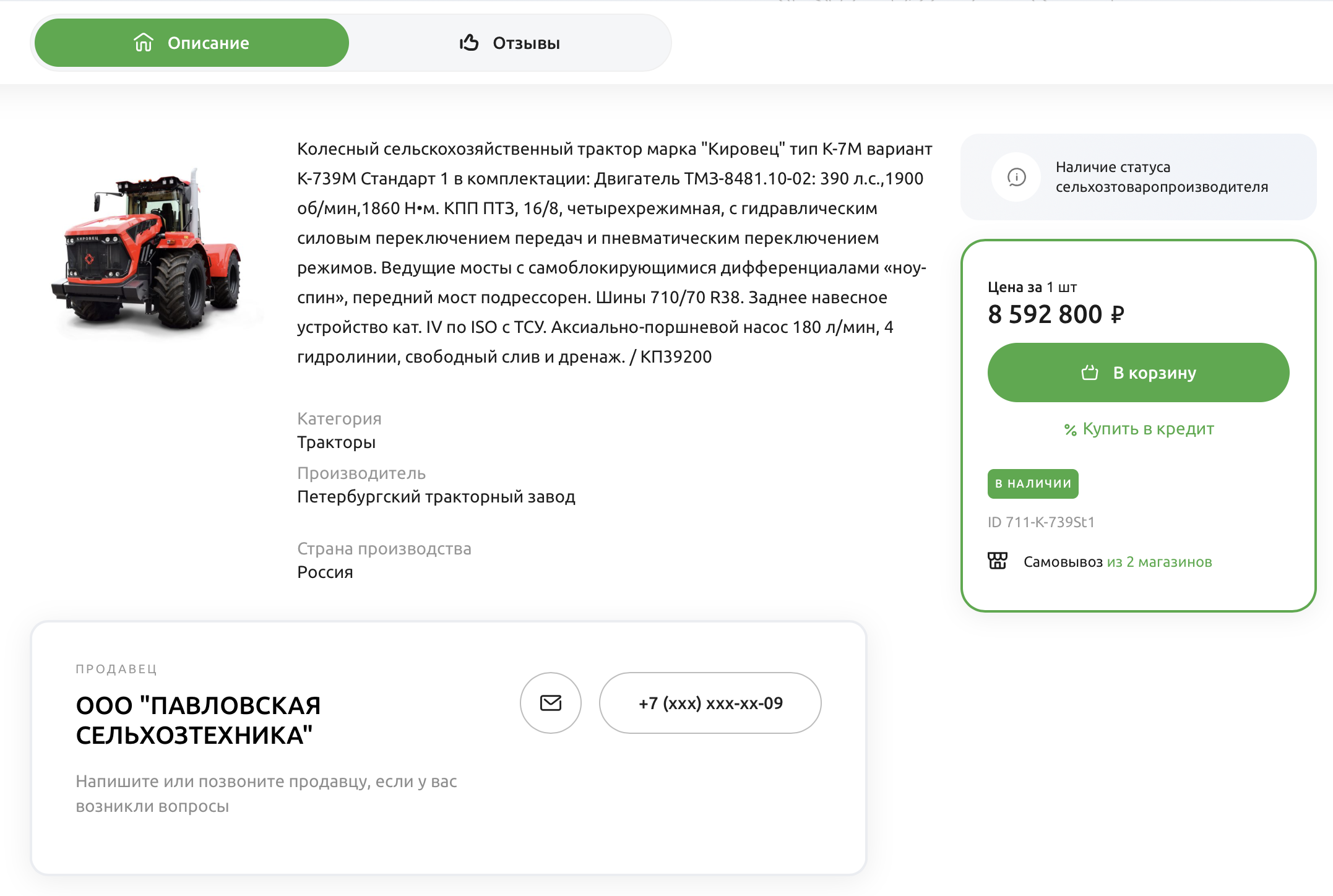